التبرير الاستقرائي والتخمين
1 - 1
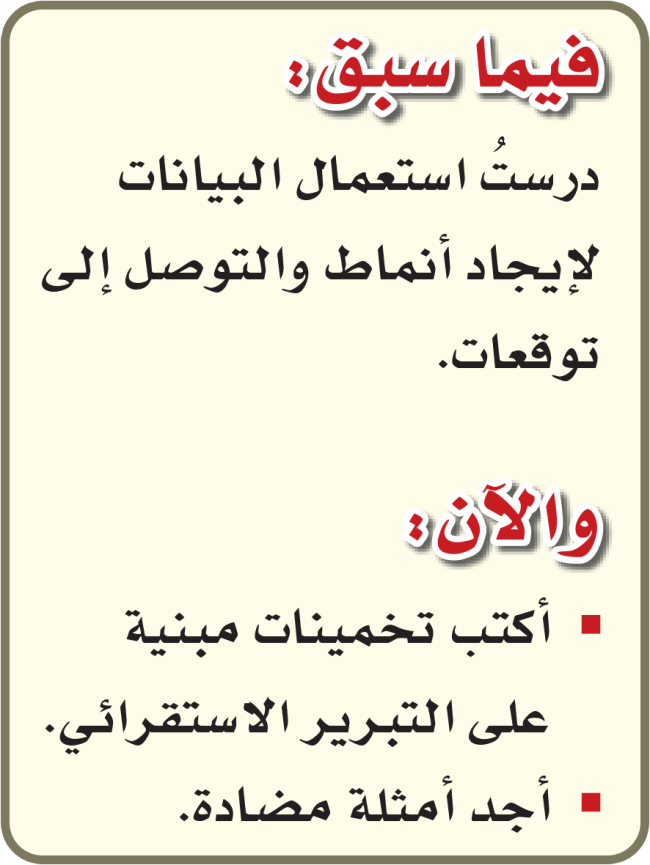 1
التبرير الاستقرائي والتخمين
1 - 1
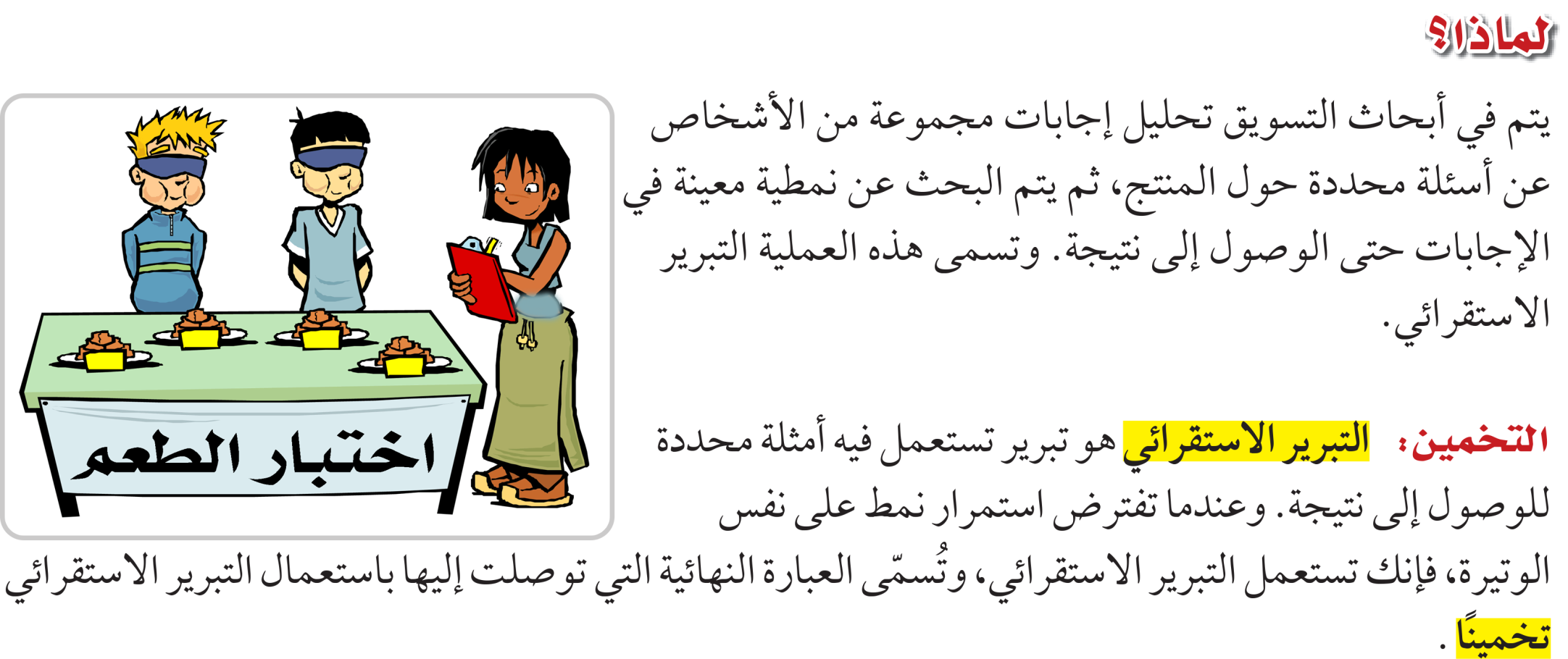 2
التبرير الاستقرائي والتخمين
1 - 1
الأنماط والتخمين
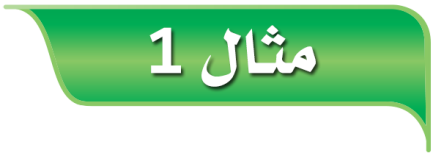 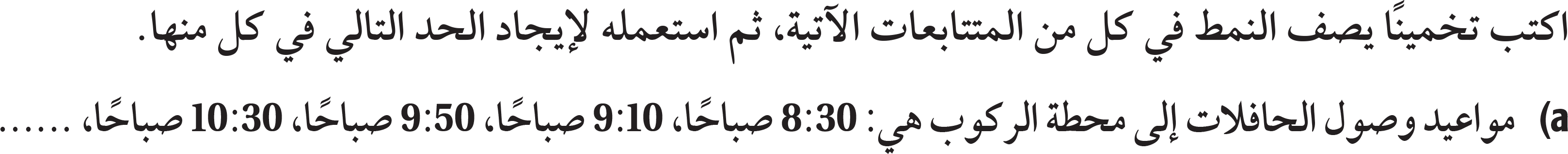 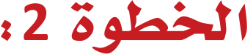 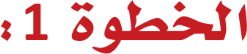 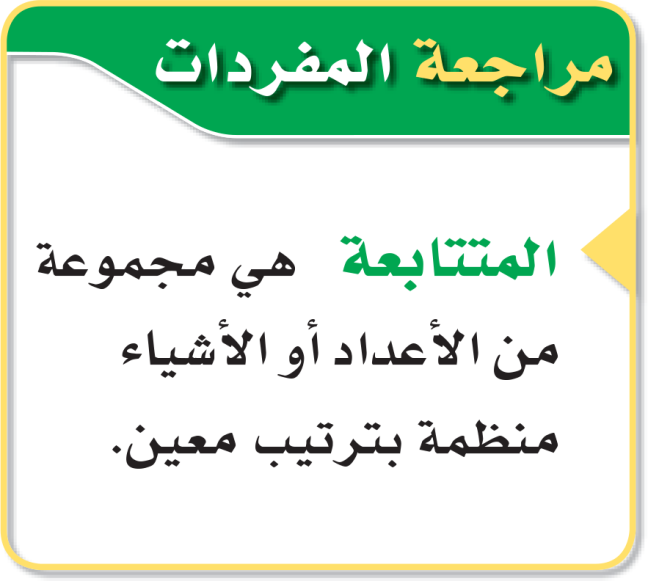 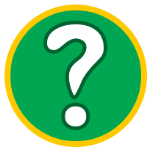 3
التبرير الاستقرائي والتخمين
1 - 1
الأنماط والتخمين
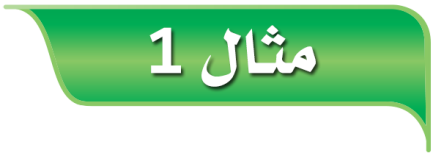 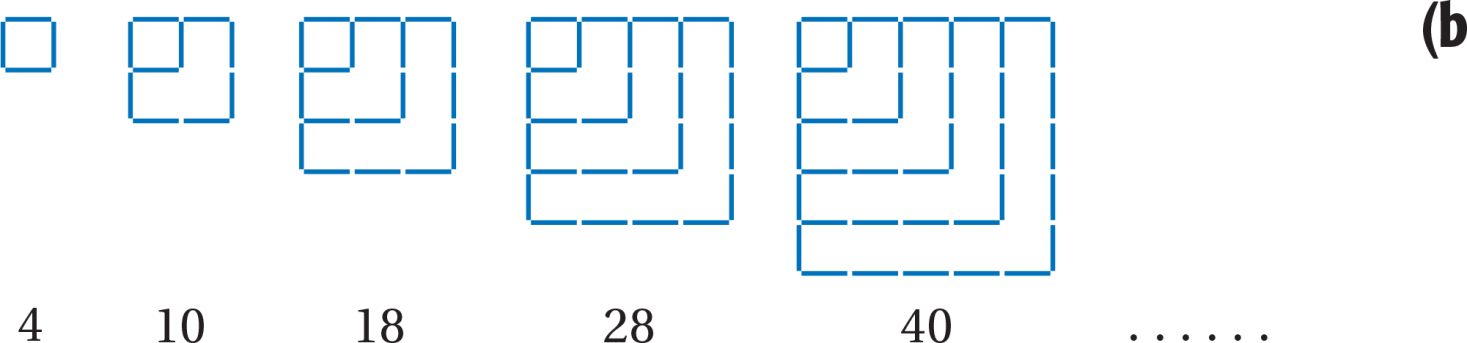 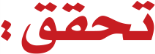 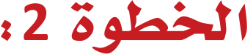 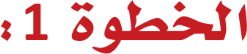 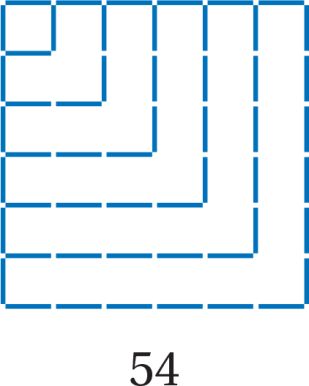 4
التبرير الاستقرائي والتخمين
1 - 1
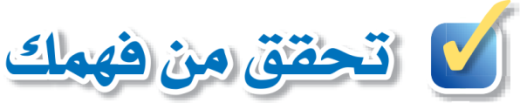 الأنماط والتخمين
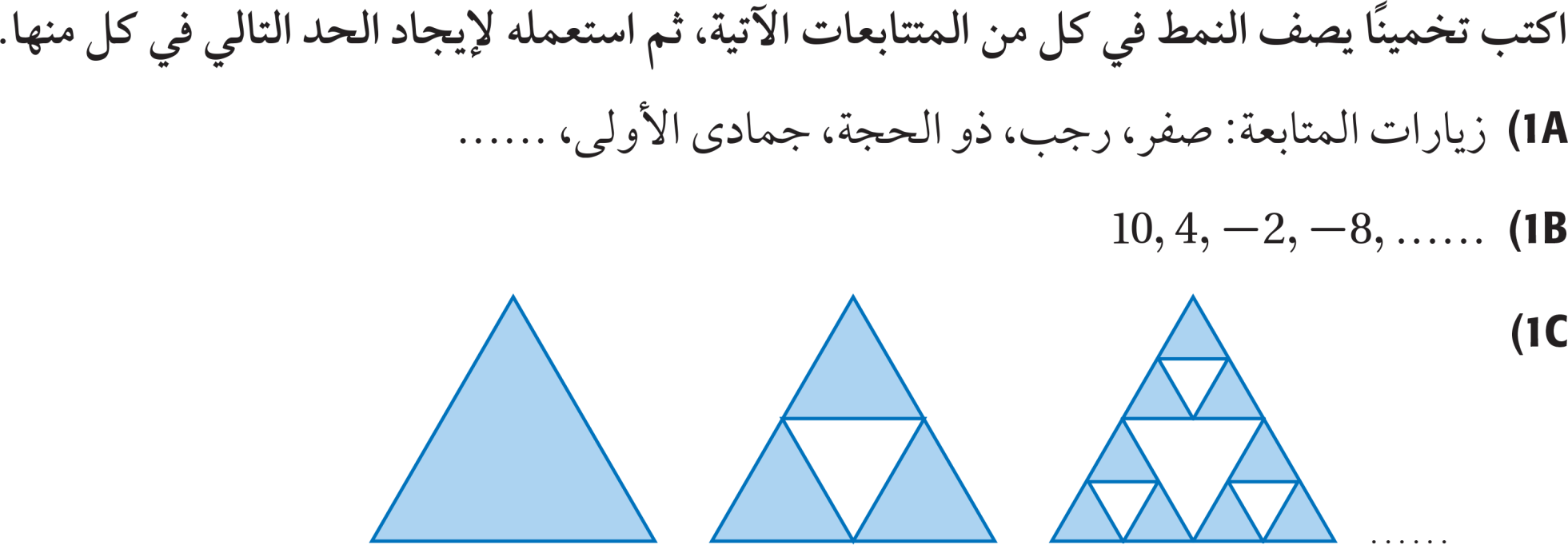 5
التبرير الاستقرائي والتخمين
1 - 1
التخمينات الجبرية والهندسية
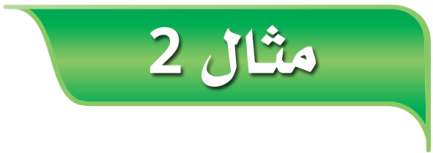 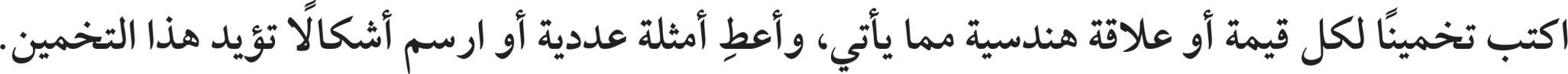 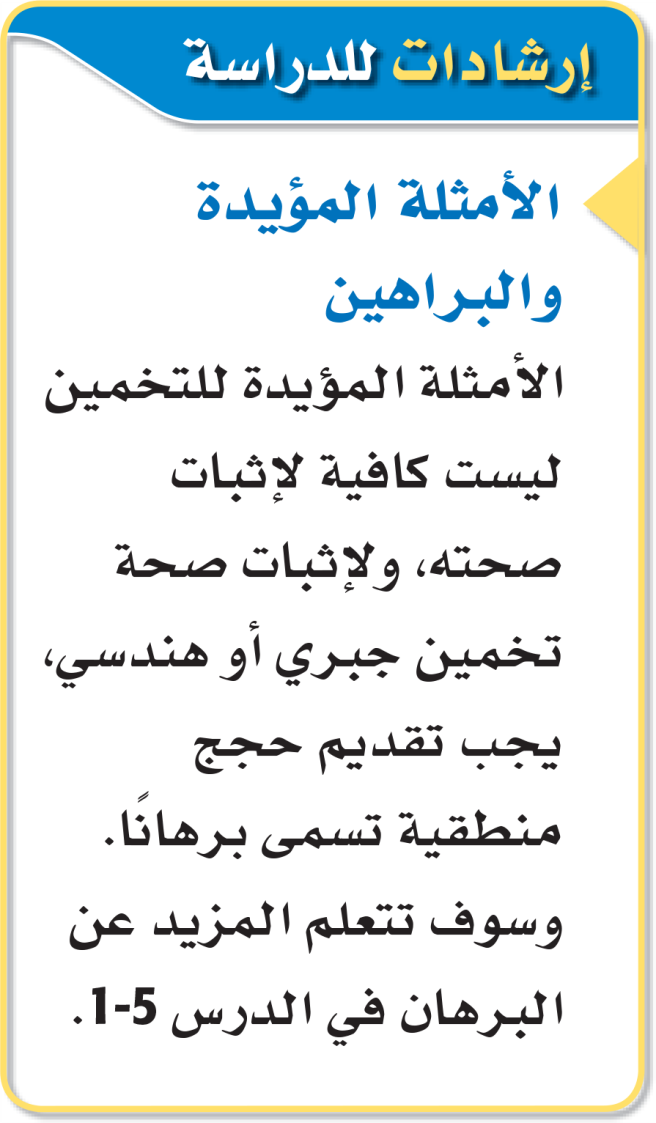 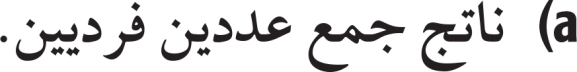 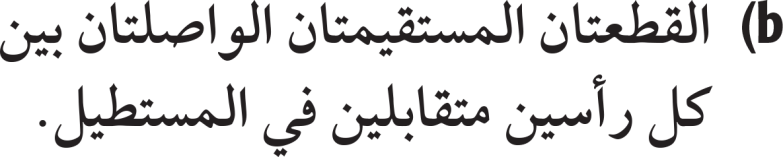 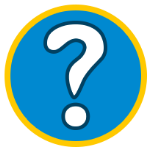 6
التبرير الاستقرائي والتخمين
1 - 1
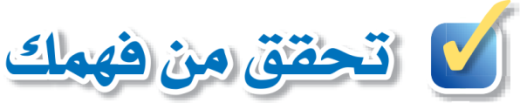 التخمينات الجبرية والهندسية
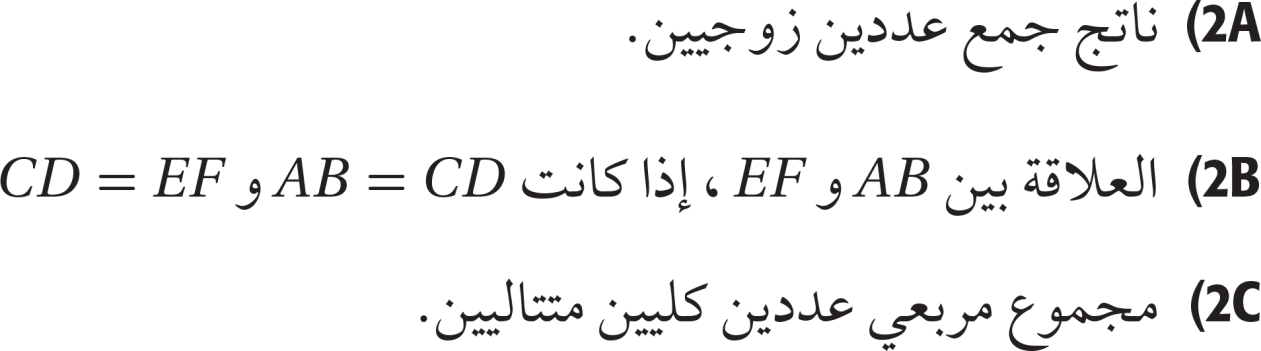 7
التبرير الاستقرائي والتخمين
1 - 1
وضع تخمين من مجموعة بيانات
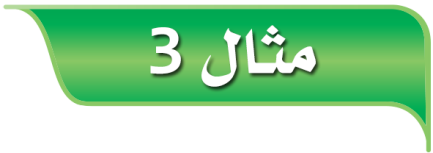 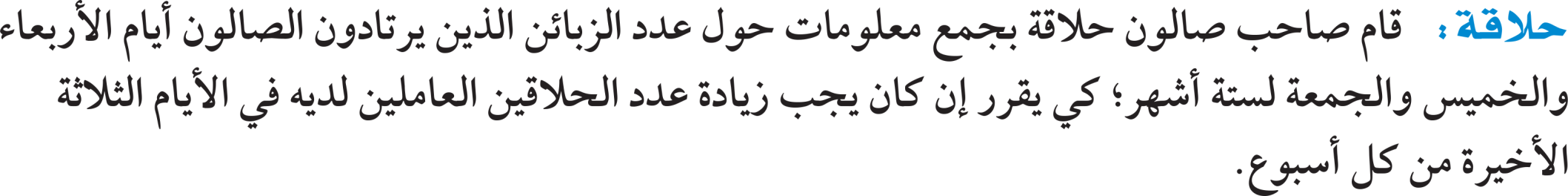 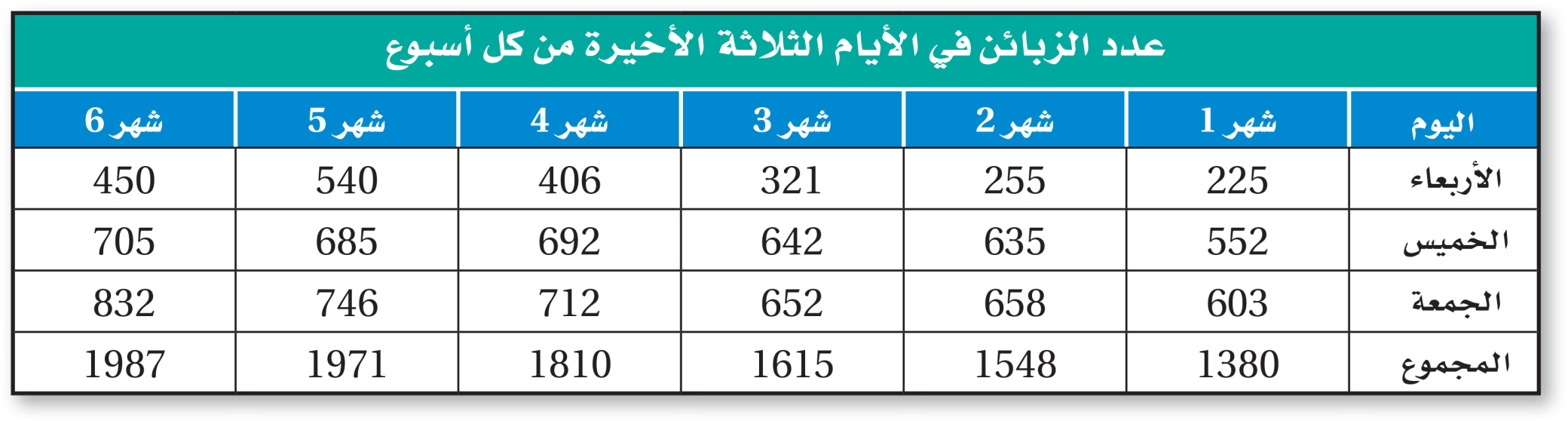 8
التبرير الاستقرائي والتخمين
1 - 1
وضع تخمين من مجموعة بيانات
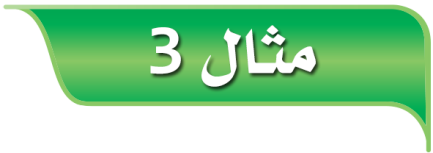 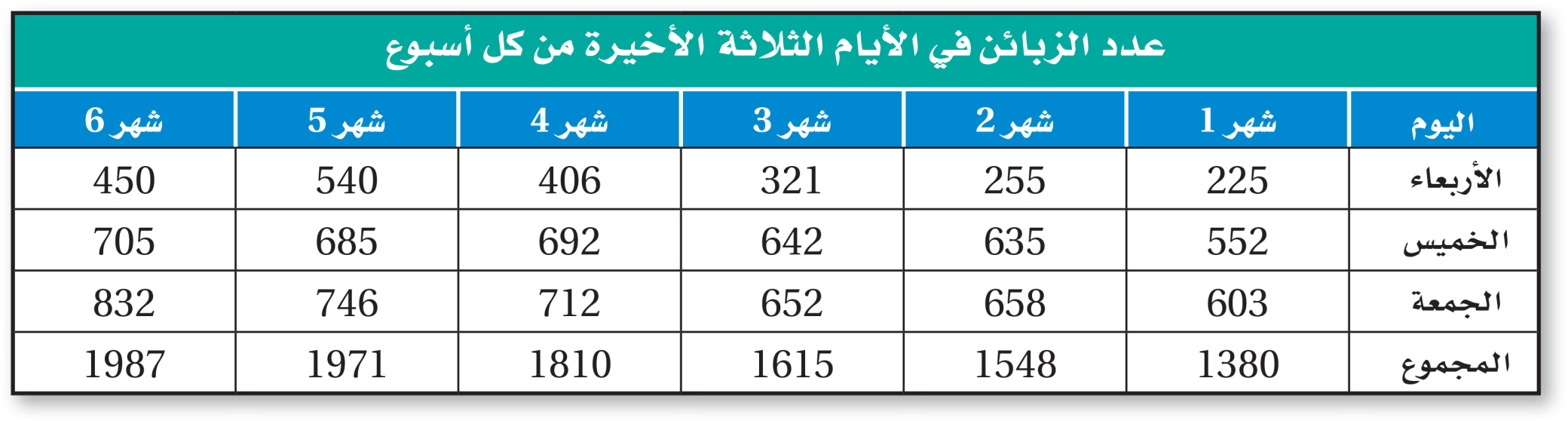 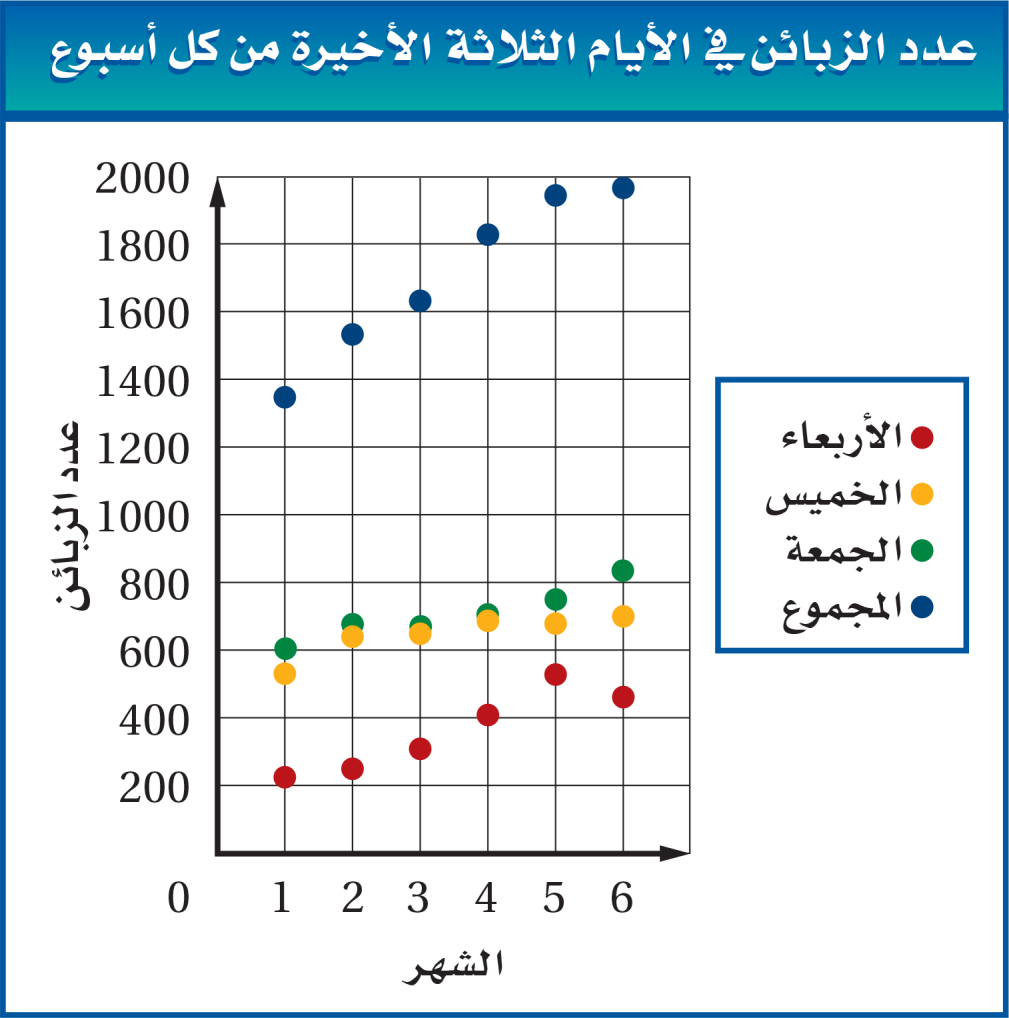 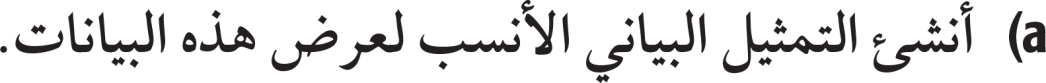 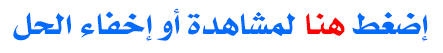 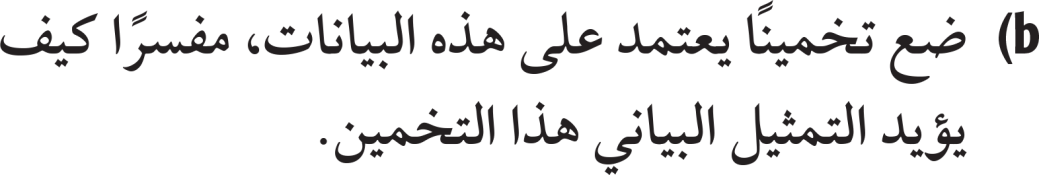 9
التبرير الاستقرائي والتخمين
1 - 1
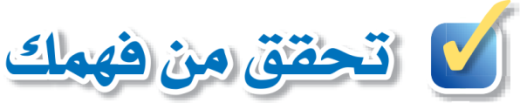 وضع تخمين من مجموعة بيانات
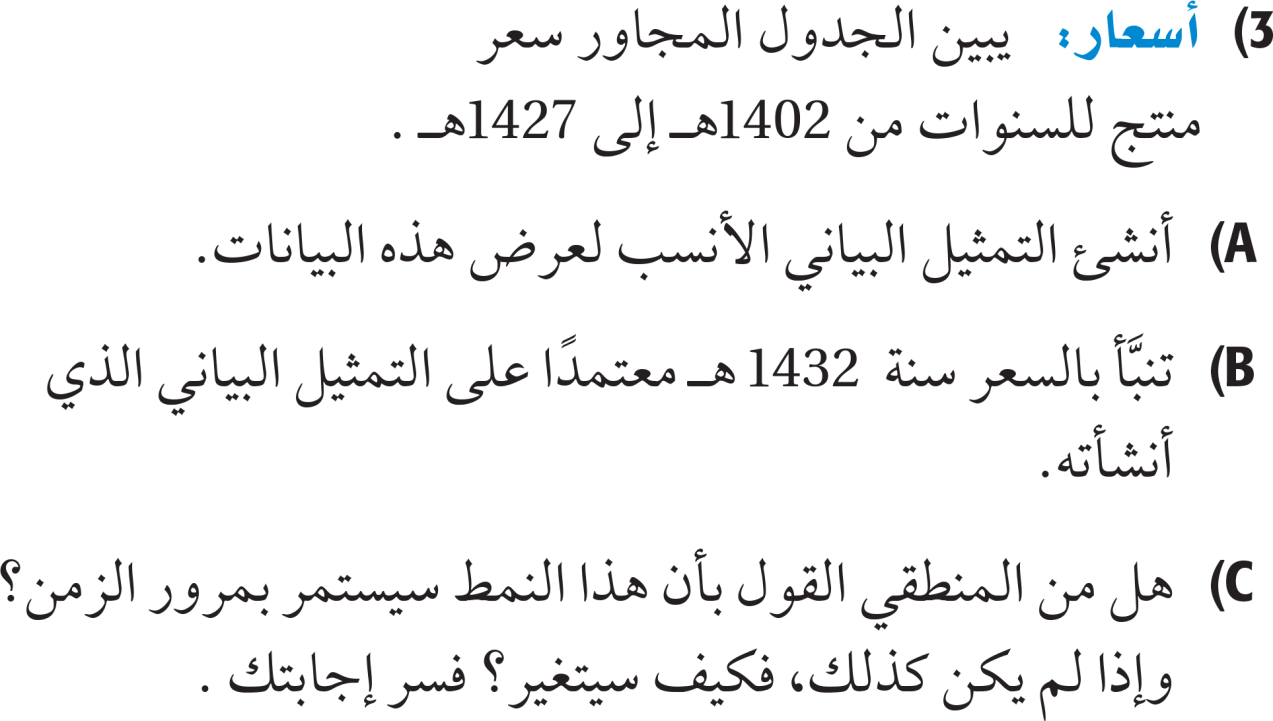 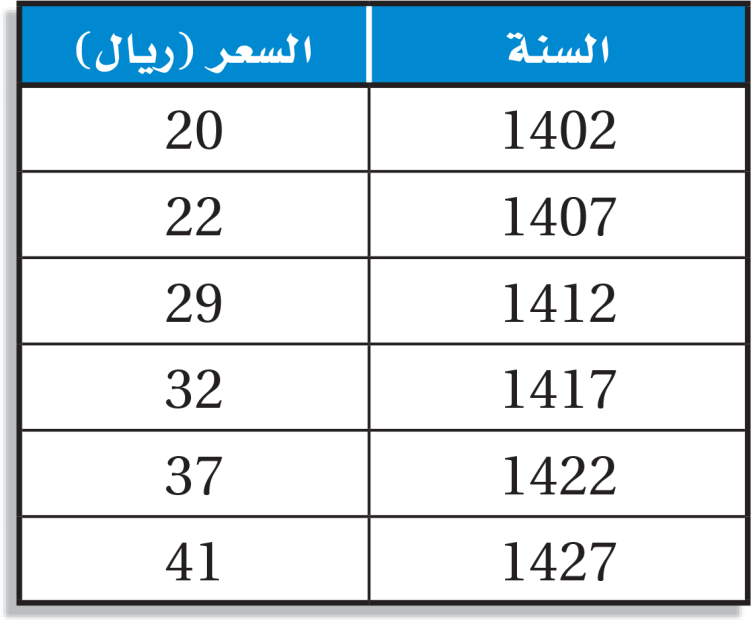 10
التبرير الاستقرائي والتخمين
1 - 1
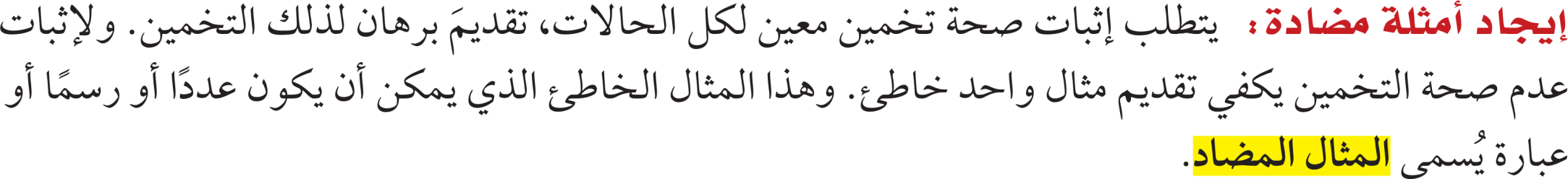 إيجاد أمثلة مضادة
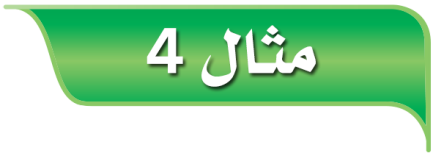 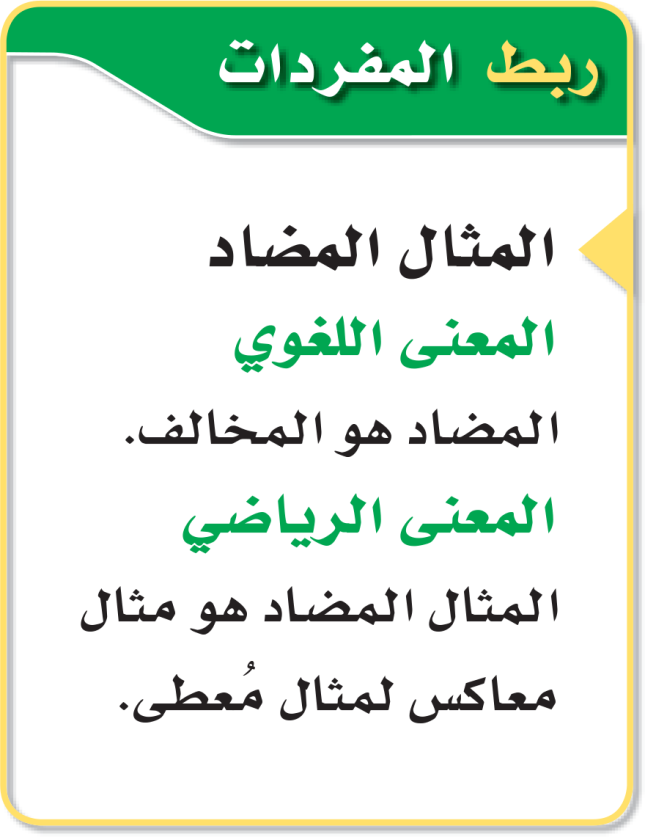 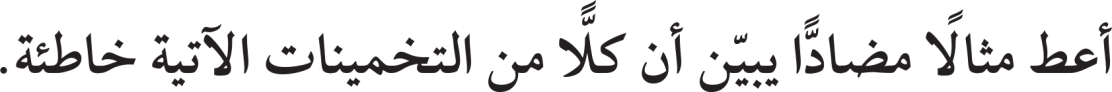 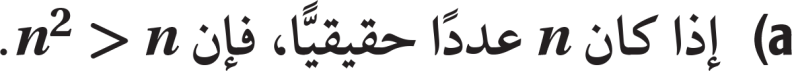 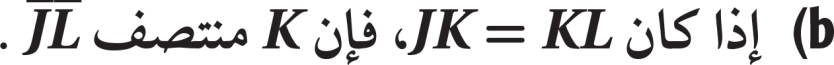 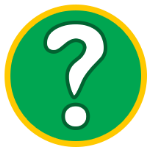 11
التبرير الاستقرائي والتخمين
1 - 1
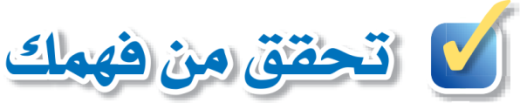 إيجاد أمثلة مضادة
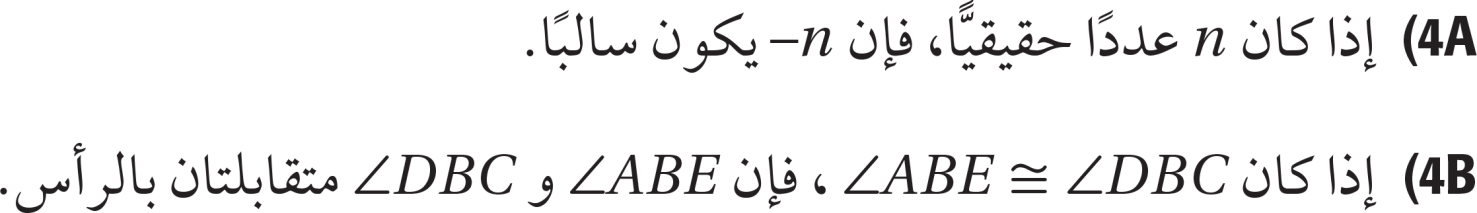 12
التبرير الاستقرائي والتخمين
1 - 1
( 1
( 2
( 3
( 4 
( 5
( 6
( 7
( 8
( 9
( 10
ملاحظة   التمارين في الصفحات 13 حتى  16في الكتاب المدرسي
13